Beyond Vision: A Multimodal Recurrent Attention Convolutional Neural Network for Unified Image Aesthetic Prediction Tasks
Xiaodan Zhang, Xinbo Gao, Wen Lu, Lihuo He, and Jie Li
TMM2020
Contributions
Inspired by the human attention mechanism, a recurrent attention neural network is used to extract visual features

A multimodal network called MRACNN is proposed to jointly learn the visual features and textual features for image aesthetic prediction

We collect the AVA comment dataset and the photo.net comment dataset. These datasets can advance the research on multimodal modelling in image aesthetics
AVA dataset with comments
MRACNN architecture
EMD Loss
Vision Stream—feature extractor
Base network: VGG-16 or other type of network architecture
Input: image resized to 224x224
Output: tensor with dimension (W, H, D), represented as:


  where L = W x H
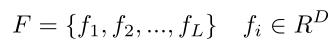 Vision Stream—LSTM
LSTM:
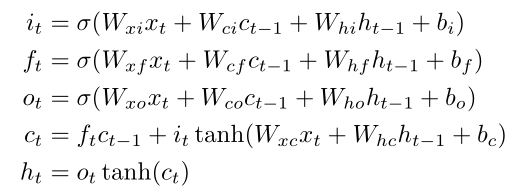 Attention:
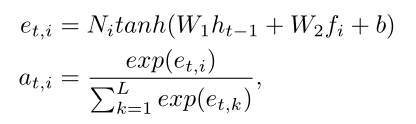 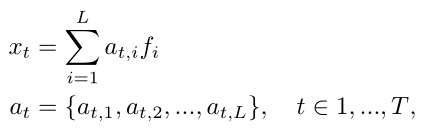 Language Stream—Text-CNN
Multimodal Factorized Bilinear Pooling
Given the visual feature            and the textual feature           , the multimodal bilinear models can be defined as:

It can also be rewritten as:
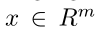 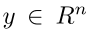 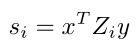 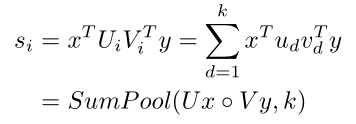 Experiments—Feature Extractor
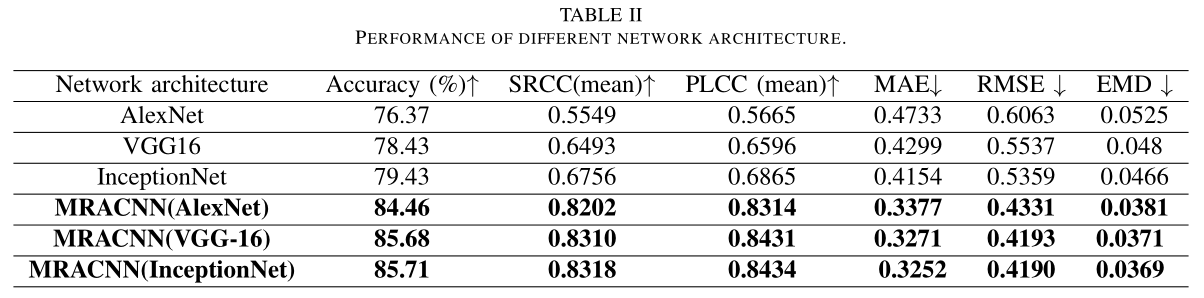 Experiments—Ablation Study
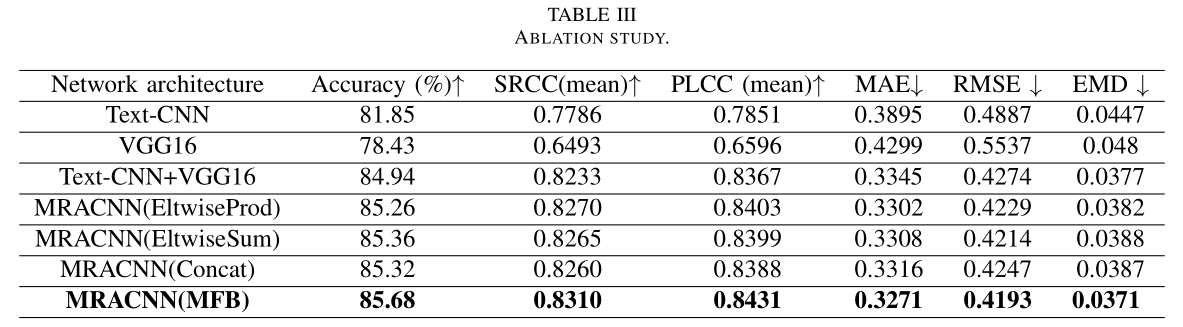 Experiments—Attention Map
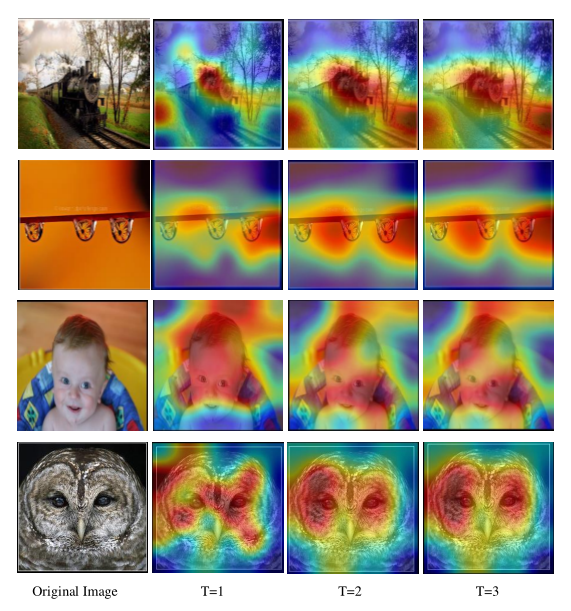 Experiments—Performance Comparison
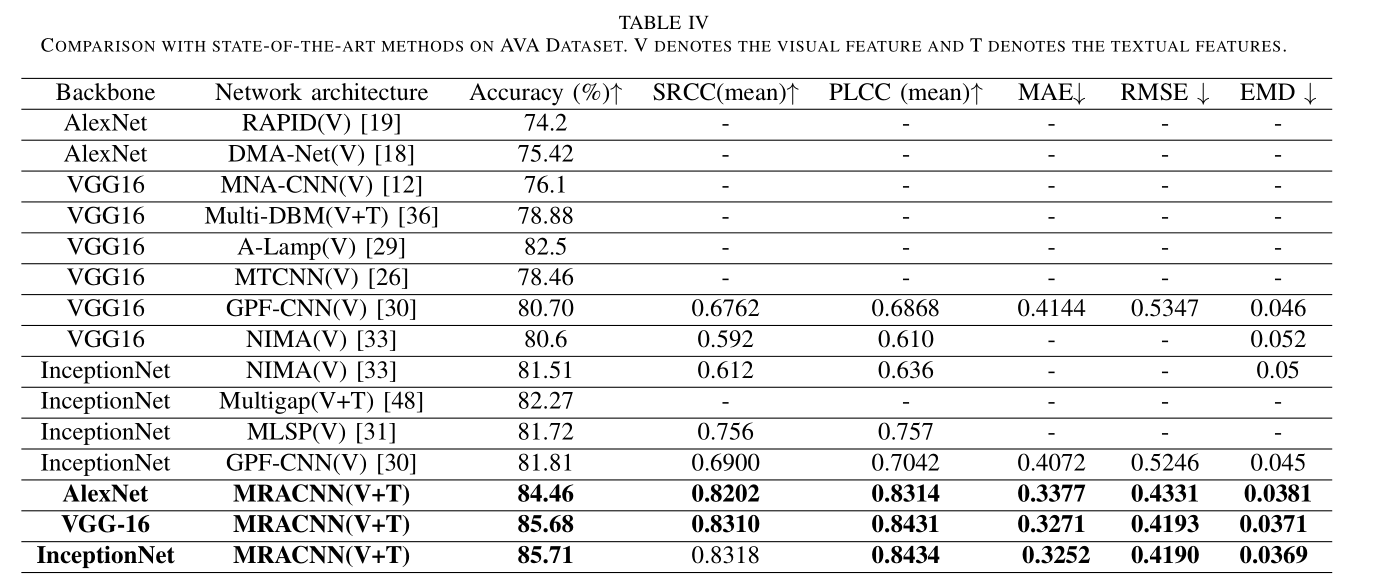 Experiments—Performance on Photo.net
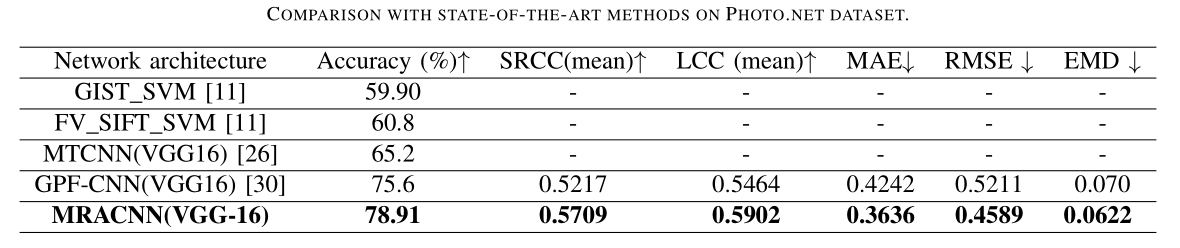 Comments
Pros: recurrent attention CNN, multimodal framework
Cons: text data may not be available in the real scenario, spatial information not considered in attention module